SHIFTWORK
Shiftwork involves working outside the normal daylight hours
Society and Employer Reasons for Shiftwork
Teknologi modern memungkinkan manusia untuk melakukan berbagai hal sepanjang hari
“24-hour society” membutuhkan pelayanan sewaktu-waktu
Ada industri yang harus beroperasi 24 jam per hari karena proses produksinya yang panjang dan kontinu.
Industri kimia
Industri manufaktur yang menggunakan mesin yang memerlukan setup yang lama dan mahal.
15.5 juta orang di US adalah SHIFTWORKER
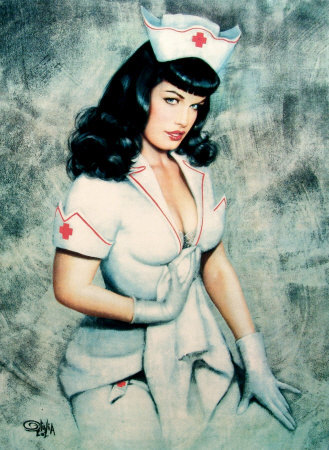 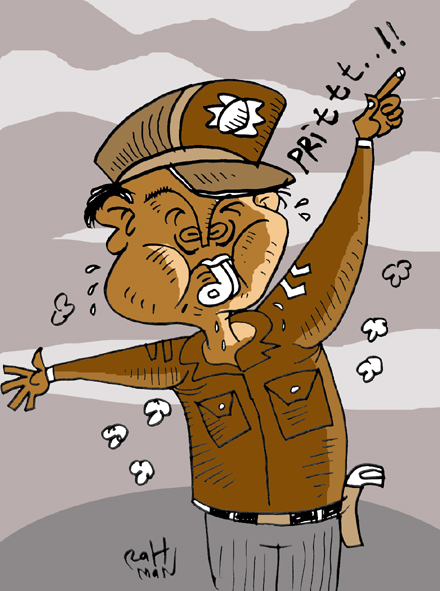 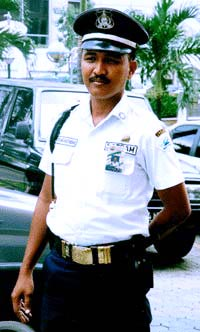 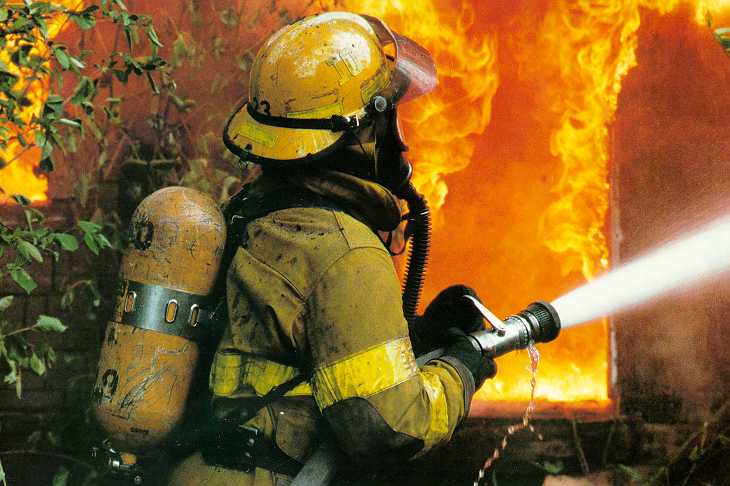 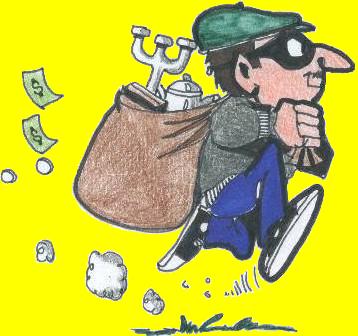 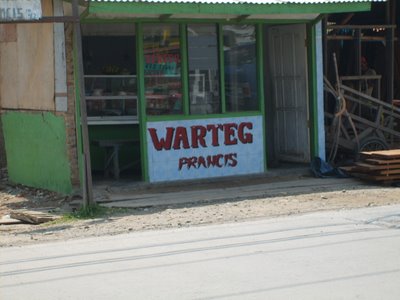 Alasan Pekerja Memilih Kerja Shift
Gaji yang lebih baik
Lebih banyak waktu mengasuh anak di siang hari 
Punya waktu lebih di siang hari untuk rekreasi
Ada kesempatan untuk melanjutkan pendidikan
Malam hari suasananya lebih tenang
Biasanya hanya sedikit supervisor di malam hari
Tetapi, kebanyakan pekerja menyatakan bahwa mereka tidak menyukai kerja shiftMereka TERPAKSA
Tuntutan pekerjaan
atau
Tidak ada pekerjaan lain yang tersedia
Circadian Rhythm
Ritme utama tubuh selama 24 jam
Kebanyakan sistem metabolisme tubuh kita sangat aktif pada waktu tertentu dan tidak aktif pada saat yang lain
Biasanya semua aktivitas terjadi pada siang atau pagi.
Aktivitas Metabolisme (kemampuan tubuh menghasilkan energi dari makanan) paling tinggi pada siang sampai sore hari
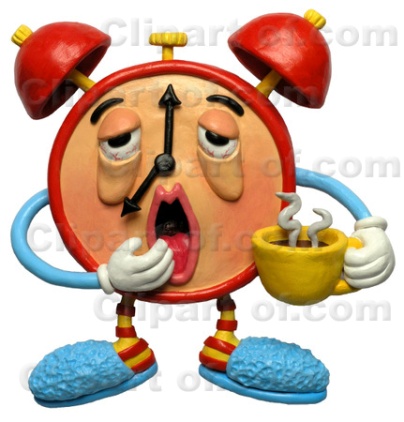 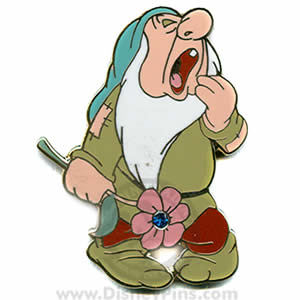 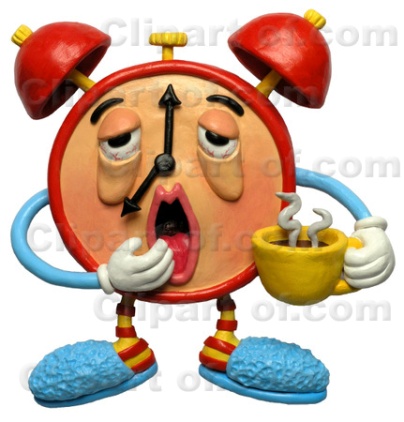 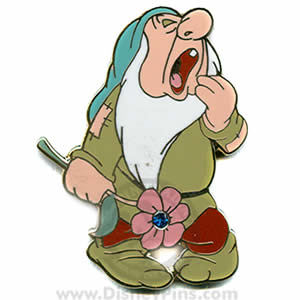 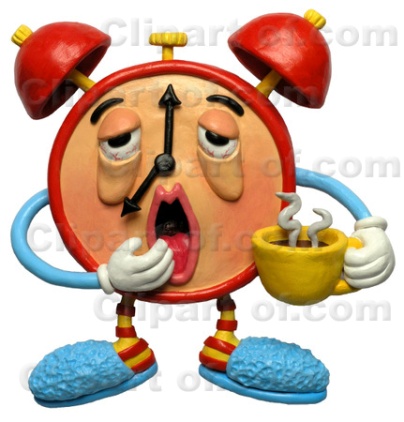 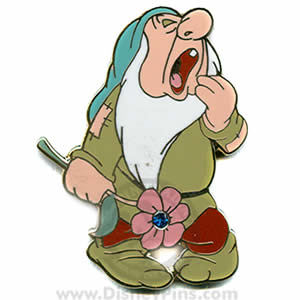 Orang yang bekerja pada shift malam sering merasa mengantuk dan kelelahan saat bekerja
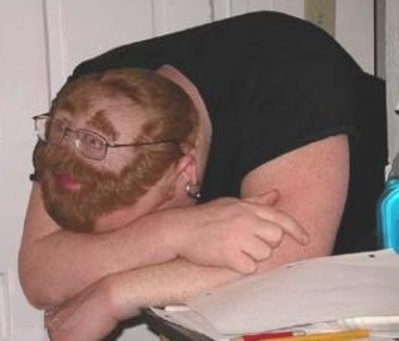 Karena…
Alarm tubuhnya mengatakan 

“MALAM HARI WAKTUNYA TIDUR!!”
it can be stressful
Permanent vs Rotating Schedules
Apakah permanent night workers bisa beradaptasi dengan ritme yang terbalik?
Penelitian membuktikan bahwa kebanyakan pekerja malam tidak pernah bisa beradaptasi dengan jadwal kerjanya secara sempurna
Mengapa?Diskusikan…
Pergantian jadwal bekerja shift sering dilakukan karena dianggap lebih adil bagi semua pekerja
Kecepatan dan Arah Rotasi
Kecepatan rotasi = jumlah hari, shift siang atau malam sebelum perubahan shift terjadi
Arah rotasi = aturan pergantian shift
Rotasi maju : searah jarum jam
Rotasi mundur : berlawanan arah jarum jam
Rotasi Shift
3 shift terdiri dari 8 jam

	E (Early )        			: 08.00-16.00
	Late (late afternoon shift) 	: 16.00-00.00
	N (Night shift) 			: 00.00-08.00
		

	→problematik, perlu rapid rotation
Sistem pengaturan shift untuk 5 hari kerja
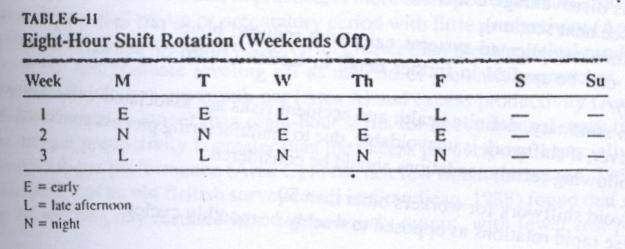 Sistem Eropa [(2-2-2) system.Tidak lebih 2 hari pada satu shift →free 2 days weekend  1x8 minggu
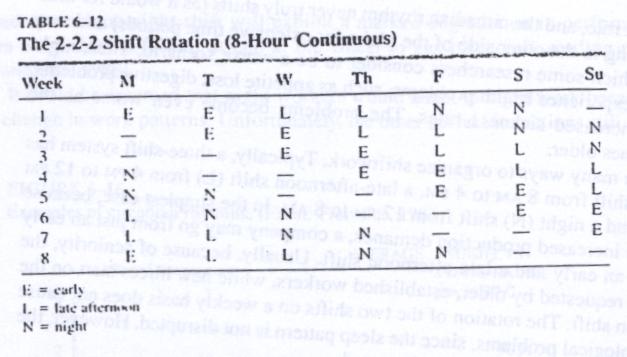 Sistem 2-2-3. Tidak lebih 3 hari pada satu shift →free 3 days weekend  1x 4 minggu
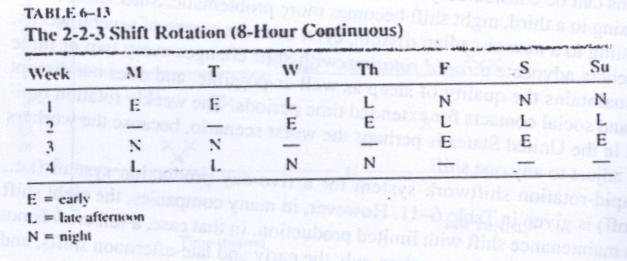